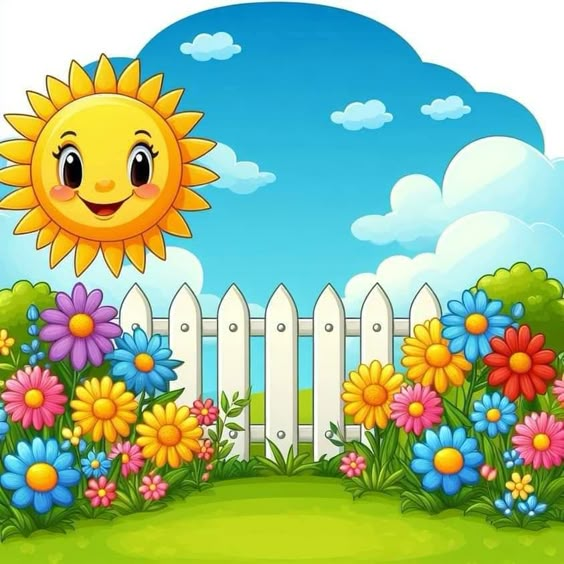 Управление образования Администрации города Новочеркасска
муниципальное бюджетное дошкольное образовательное учреждение детский сад №9
АРТИКУЛЯЦИОННАЯ
ГИМНАСТИКА ДЛЯ ЗВУКА [Л].
ПОСТАНОВКА ЗВУКА [Л].
Подготовила: 
Леншина И.В.,
учитель-логопед
высшей квалификационной категории                                                                                                                                    МБДОУ детского сада №9
Новочеркасск, 2024г.
Упражнение «Забор»
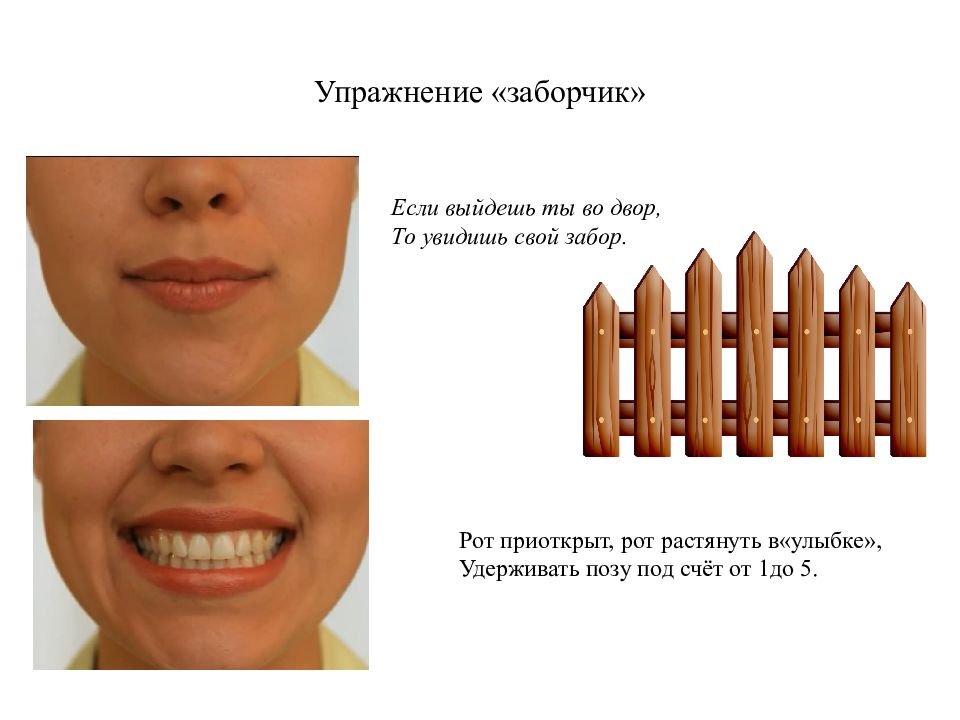 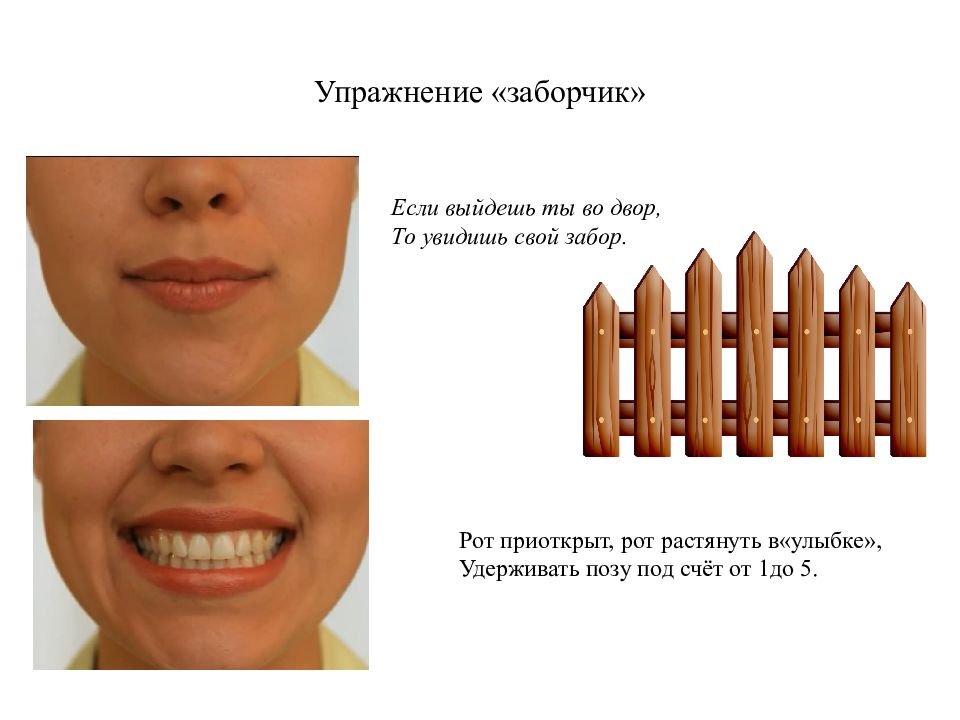 Зубы ровно мы смыкаем
И заборчик получаем
А сейчас раздвинем губы
И увидим наши зубы.
Описание. Перед зеркалом просим ребенка максимально растянуть губы (улыбнуться), показать верхние и нижние зубы. Верхние зубы должны находиться напротив нижних. Расстояние между ними (1мм). Удержать под счет до 5.
Обратите внимание!
 Следить, чтобы ребёнок не морщил нос.
Упражнение «Слоник»
Буду подражать слону!
Губы «Хоботом» тяну.
А теперь их отпускаю
И на место возвращаю.
Описание. Вытянуть сомкнутые губы вперёд трубочкой. Удерживать их в таком положении под счёт от 1 до 5 -10.
Обратите внимание!
1. Следите, чтобы при выполнении упражнения не открывался рот. Зубы почти сомкнуты.
2. Можно вместе с ребёнком пропеть звук «У».
Упражнение «Блинчик»
Испекли блинов немножко,
Остудили на окошке.
Есть их будем со сметаной,
Пригласим к обеду маму!
Описание. Улыбнуться, приоткрыть рот, положить широкий передний край языка на нижнюю губу. Удерживать его в таком положении под счёт от 1 до 10.
Обратите внимание!
1. Губы растянуты в улыбке.
2. Не подворачивать нижнюю губу внутрь.
3. Не высовывать язык далеко – он только накрывает нижнюю губу.
4. Боковые края языка должны касаться уголков рта.
Упражнение «Качели»
Сели дети на качели
И взлетели выше ели.
Даже солнышка коснулись,
А потом назад вернулись.
Описание. Улыбнуться, приоткрыть рот, поднять язык за верхние зубки и плавно опустить вниз за нижние зубки. Проделать упражнение 10 -15 раз.
Обратите внимание!
Двигается  только язык –нижняя челюсть неподвижна.
Упражнение «Вкусное варенье»
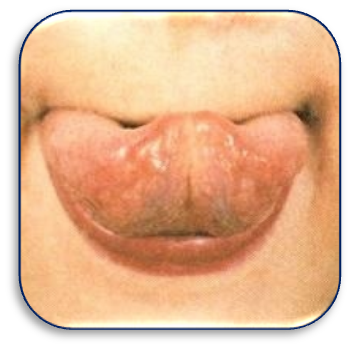 Блин мы ели с наслажденьем,
Перепачкались вареньем.
Чтоб варенье с губ убрать,
Ротик нужно облизать.
Описание. Улыбнуться, открыть рот и языком в форме чашечки облизывать губу, делая движения сверху вниз. Облизывать под счёт от 1 до 10.
Обратите внимание!
1. Нужно следить, чтобы работал только язык, а нижняя челюсть не «подсаживала» язык вверх –она должна быть неподвижной (можно придержать её пальцем).
2.Язык широкий в форме чашечки.
Упражнение «Парус»
Лодочка под парусом
По реке плывёт.
На прогулку лодочка
Малышей зовёт.
Описание. Улыбнуться, широко открыть рот, поставить язык за верхние зубы так, чтобы кончик языка крепко упирался в зубы. Удерживать его в таком положении под счёт от 1 до 10.
Обратите внимание!
Если предложить ребёнку пропеть звук «Ы», слегка надавливая кончиком языка на верхние зубы, то может получиться звук «л».
Упражнение «Индюшка»
Я –индюк, «балды-балда»
Разбегайтесь кто куда.
Описание. Приоткрыть рот, положить язык на верхнюю губу и производить движения кончиком языка по верхней губе вперёд и назад, стараясь не отрывать язык от губы, как бы поглаживая её. Темп движений постепенно убыстрять, затем включить голос, пока не послышится «бл-бл» .
Обратите внимание!
Кончик языка загибается кверху.
Упражнение «Пароход гудит»
Отплывает пароход
Ы-Ы-Ы-Ы
Набирает он свой ход
Ы-Ы-Ы-Ы
Он в гудок гудит, гудит
Ы-Ы-Ы-Ы
«Путь счастливый», говорит
Ы-Ы-Ы-Ы
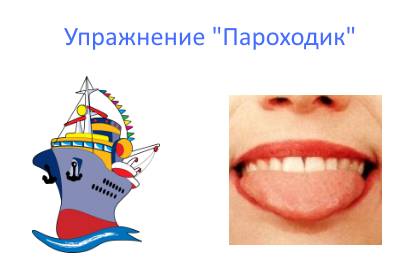 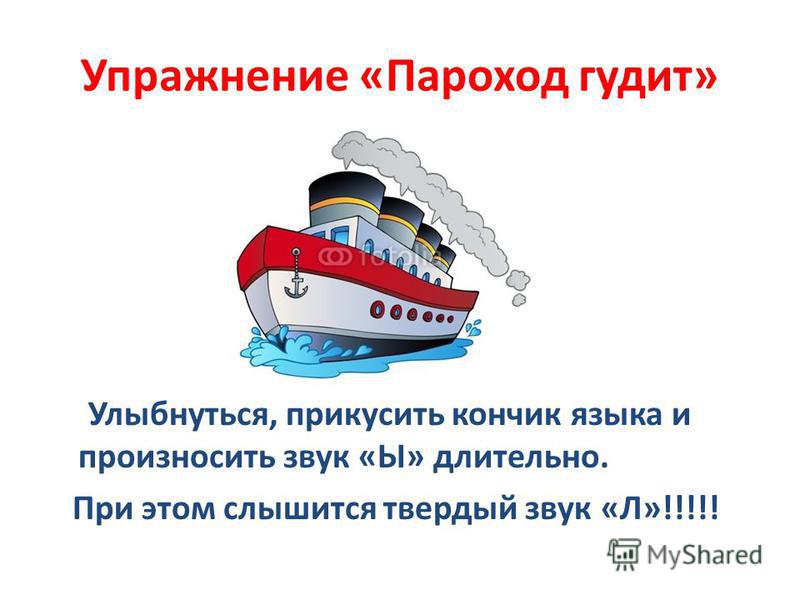 Описание. Улыбнуться, прикусить кончик языка, и произносить звук[Ы] длительно, 2-3 секунды.
Обратите внимание!
1. Зубы должны быть видны.
2.Кончик языка прикушен верхними и нижними резцами.
Постановка звука [Л]
Артикуляция звука [Л] - норма. Кончик языка поднят к шейкам верхних резцов. При произнесении твёрдого [Л] кончик языка не напряжён (при произнесении мягкого [Л’] – сильнее напряжение.
Между краями языка, по бокам их и коренными зубами образуется щель для прохода выдыхаемого воздуха.
Корневая часть языка при произнесении твёрдого [Л]  приподнята и язык в форме седла, а у мягкого [Л‘]  - спущена.
Нёбная занавеска поднята так, что струя выдыхаемого воздуха не может проходить через нос.
Голосовые связки сомкнуты и вибрируют.
Приемы постановки звука [Л]: 
1.Ребёнку предлагается слегка раскрыть рот и произнести сочетание ыа. При этом ы произносится кратко, с напряжением органов артикуляции (как бы на твёрдой атаке голоса). Образец произнесения показывает логопед. При усвоении нужного произнесения, это сочетание произносится при зажатом между зубами языке. В этот момент четко слышится сочетание ла. При выполнении задания  четко следим за тем, чтобы кончик языка у ребёнка оставался между зубами.
2.Используя в качестве базового звука мягкий [Л’], попросить ребёнка несколько раз повторить слог ля, затем ввести зонд № 4 так, чтобы он оказался между твёрдым нёбом и средней частью спинки языка; нажать зондом на язык вниз – вправо или влево и попросить ребёнка произнести несколько раз сочетание ля. В момент произнесения регулируем движение зондом, пока не будет получен акустический эффект твердого[Л].
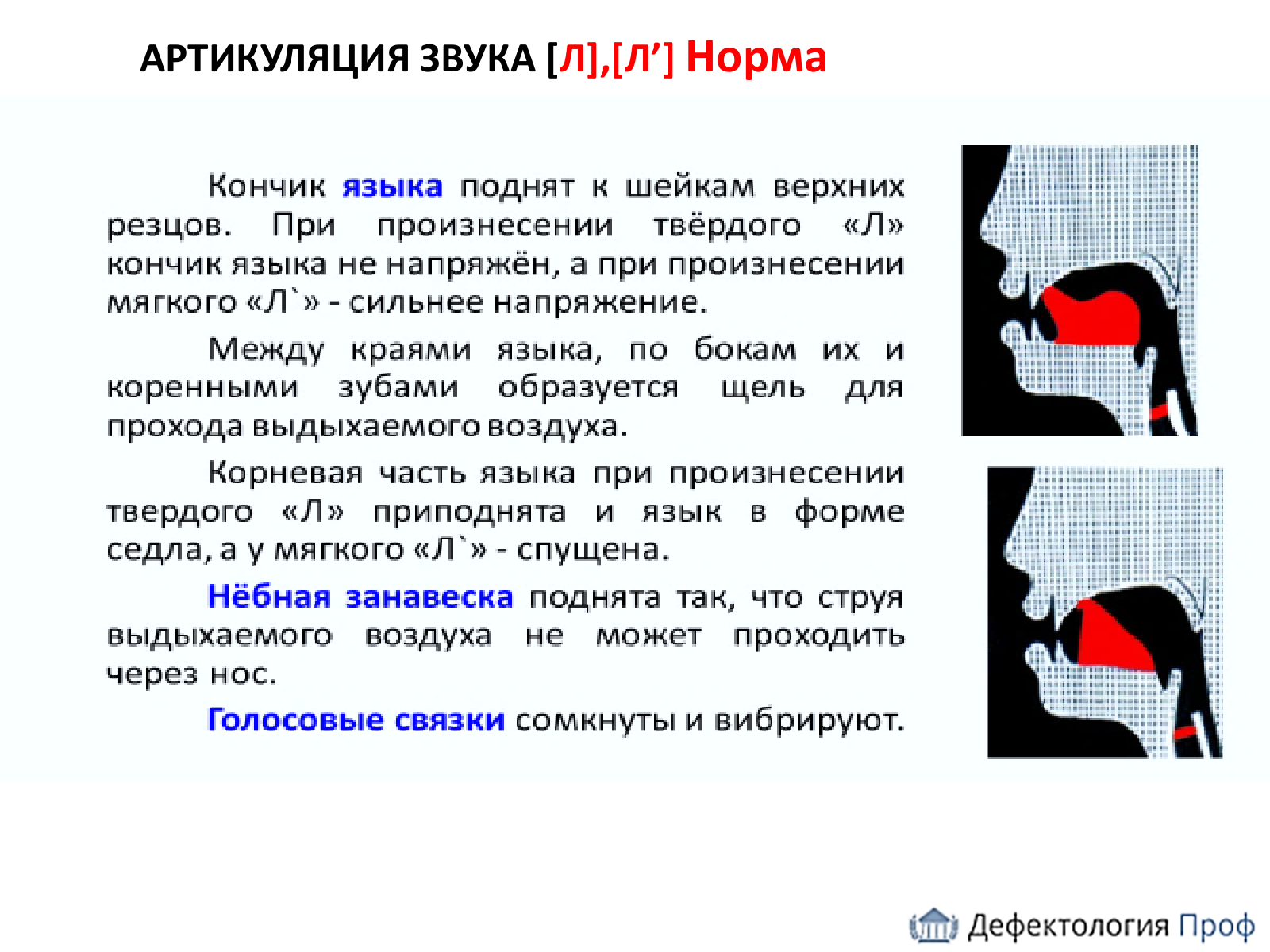 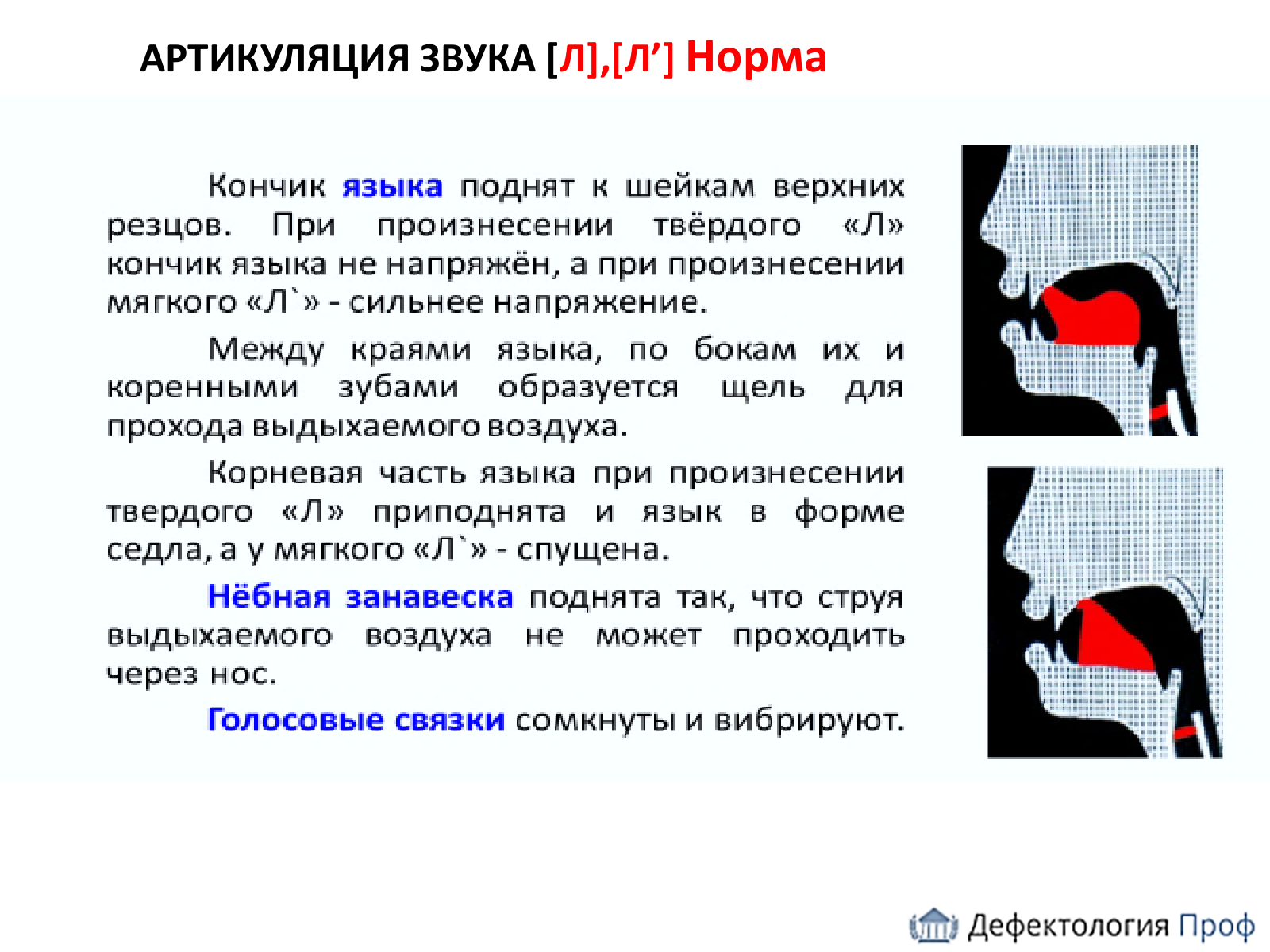 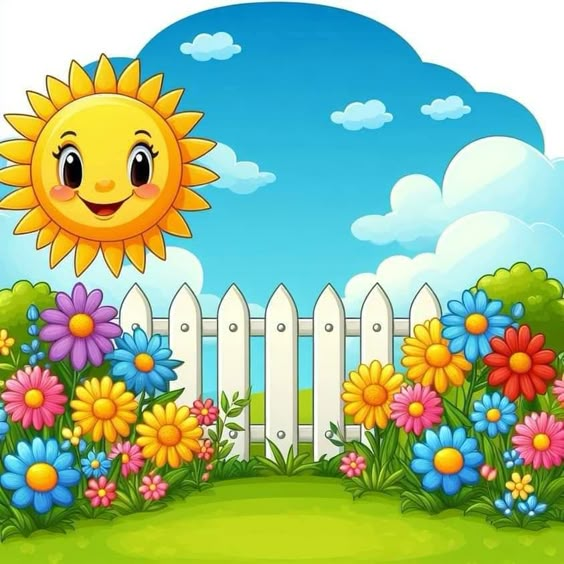 СПАСИБО ЗА ВНИМАНИЕ!